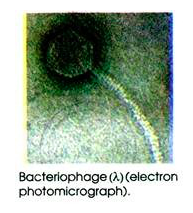 L. 10 Use of phage Lambda as cloning vector: Morphology, Life Cycle and Genetic Map
Abdykarimkyzy Aiym
Khamitkyzy Zhazira
Enterobacteria phage λ (lambda phage, coliphage λ, officially Escherichia virus Lambda) is a bacterial virus, or bacteriophage, that infects the bacterial species E. coli. It was discovered by Esther Lederberg in 1950. The wild type of this virus has a temperate lifecycle that allows it to either reside within the genome of its host through lysogeny or enter into a lytic phase (during which it kills and lyses the cell to produce offspring); mutant strains are unable to lysogenize cells – instead, they grow and enter the lytic cycle after superinfecting an already lysogenized cell.
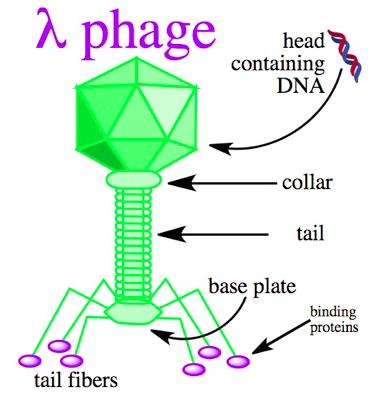 Morphology of Phage Lambda:
Morphological structure of phage λ is given in Fig. 18.11A. The head is made of protein of several types and contains a 46,500 bp long genomic (g) DNA. The phage λ contains double stranded circular DNA of about 17 µm in length packed in protein head of capsid. The head is 55 nm in diameter consisting of 300-600 capsomers (subunits) of 37,500 Daltons.
The capsomers are arranged in clusters of 5 and 6 subunits i.e. pentamers and hexamers. The head is joined to a non-contractile 180 µm long tail by a connector. The tail consists of 35 stacked discs. It ends in a fiber.
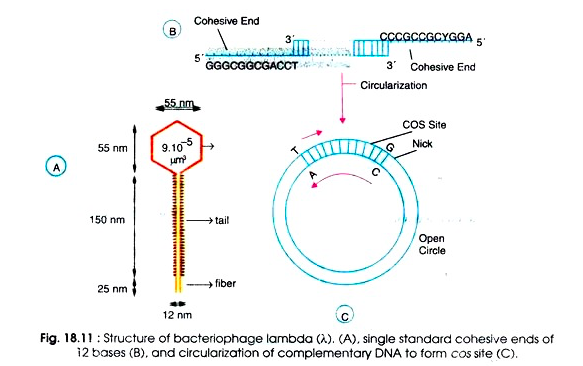 Morphology of Phage Lambda:
There is a hole in capsid through which passes this narrow neck portion expanding into a knob like structure inside. The tail possesses a thin tail fibre (25 nm long) at its end which recognises the hosts. Also the tail consists of about 35 stacked discs or annuli. Unlike T-even phage, it is a simple structure devoid of the tail sheath.
Bacteriophage A falls under the family Siphoviridae of the Group I (dsDNA viruses). Phage lambda is a virus of E. coli K12 which after entering inside host cell normally does not kill it in-spite of being capable of destroying the host.
Therefore, it leads its life cycle in two different ways, one as virulent virus and the second as non-virulent. The virulent phase is called lytic cycle and the non- virulent as temperate or lysogenic one, and the respective viruses as virulent phage and temperate phage, respectively. The other temperate lamboid phages are 21, Ø80, Ø81, 424, 434, etc.
DNA and Gene Organization of Phage Lambda:
Lambda DNA is a linear and double stranded duplex of about 17 µm in length. It consists of 48, 514 base pairs of known sequence. Both the ends of 5′ terminus consists of 12 bases which extend beyond the 3′ terminus nucleotide. This results in single stranded complementary region commonly called cohesive ends.
The cohesive ends form base-pairs and can easily circularize. Consequently a circular DNA with two single strand breaks are formed. The double stranded region formed after base pairing of complementary nucleotides is designated as COS.
The 12 nucleotides of cohesive ends and process of circularization are shown in Fig. 18.11B-C. The events of circularization occurs after injection of phage DNA into E.coli cell where the bacterial enzyme, i.e., E.coli DNA ligase, converts the molecule to a covalently sealed circle.
Life Cycles of Phage Lambda:
Upon adsorption on the lamb receptor of the host cell, lambda gDNA is injected through the tail which forms a hollow tube through which the DNA passes to the cell. The phage λ leads two life cycles, the lytic cycle and the lysogenic cycle after injecting its DNA into E.coli cell.
In the lytic cycle, phage genes are expressed and DNA is replicated resulting in production of several phage particles. The lytic cycle ends with lysis of E.coli cells and liberation of phage particles. This lytic cycle is a virulent or Sin-temperate where phage multiplies into several particle.
In addition, the lysogenic cycle results in integration of phage DNA with bacterial chromosome and becomes a part of host DNA. It replicates along with bacterial chromosome and is inherited into progenies. The phage DNA integrated with bacterial chromosome is called prophage.
The prophage is non-virulent and termed as temperate phage. The bacteria containing prophage are called lysogenic bacteria, and the prophage stage of viruses as lysogenic viruses. After treatment of lysogenic bacteria with UV light. X-rays or mitomycin, the prophage can be separated from bacterial chromosomes and enter the lytic cycle. This process is known as induction (Fig. 18.12).
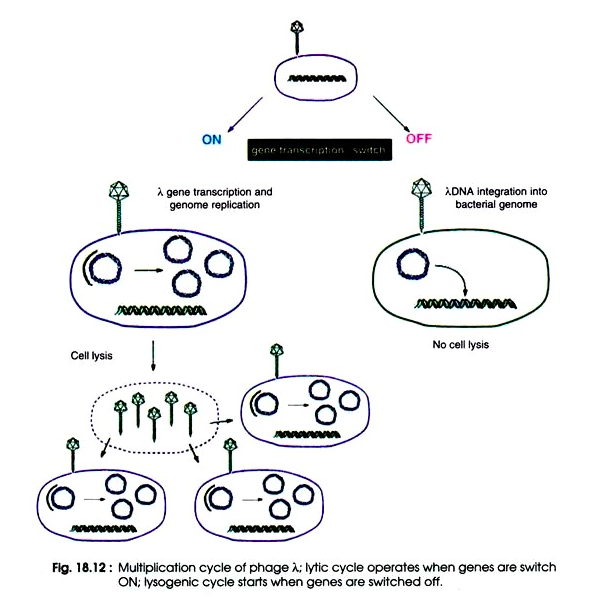 Genetic Map of Phage Lambda:
The genetic map of phage λ is given in Fig 18.13. The remarkable characteristics of the map is the clustering of genes according to their functions. For example the head and tail synthesis, replication and recombination genes are arranged in four distinct clusters. These genes can also be grouped into three major operons viz. right operon, left operon and immunity operon.
The right operon is involved in the vegetative function of the phage e.g. head synthesis, tail synthesis and DNA replication leading lytic cycle. The left operon is associated with integration and recombination events of lysognic cycle.
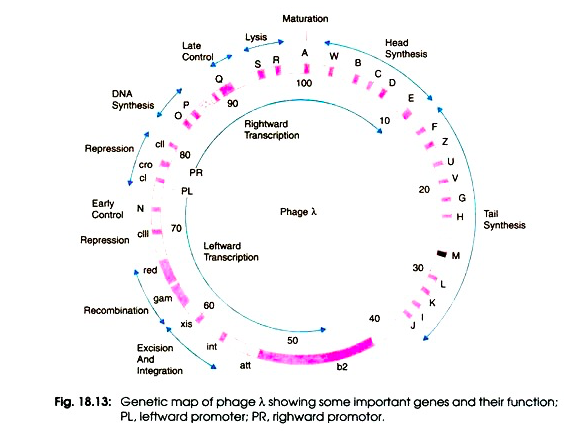 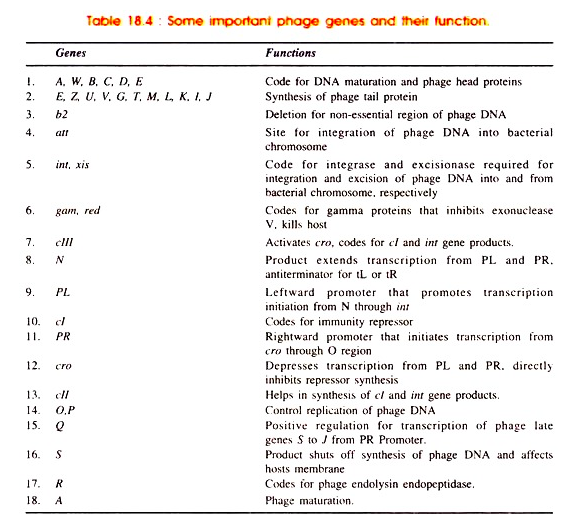 Bacteriophage lambda vectors
were developed because several observations were made that suggested that they could complete their life cycles even if foreign DNA was inserted into a portion of its genome. 
This suggested that certain regions of the virus were not essential. The life cycle of lambda are:
1. Adsorption - the phage particle binds at a maltose receptor site of the bacterial cell; growing the cell in the presence of the sugar increase the number of receptor sites
2. Penetration - DNA is injected into the cell; at this point it can enter one of two pathways;
Lysogenic pathway - the phage DNA becomes integrated into the genome and is replicated along with the bacterial DNA; it remains integrated until it enters the lytic pathway
Lytic pathway - large scale production of bacteriophage particles that eventually leads to the lysis of the cell; base pairing at the cos site leads toa circular molecule
3. Early transcription - transcription proceeds from the pL and pR promoters, through the N and cro genes and stops at terminators tL and tR1.
A low level of transcription through the O and P genes occurs and terminates at tR2; the N product is an antitermination factor that is important for the next stage of transcription.
Bacteriophage lambda vectors
4. Delayed early transcription - the N product binds to RNA polymerase and transcription proceeds past the tL, tR1 and tR2 terminators; genes to the left of N, involved in recombination, to the right of cro, involved in replication, are expressed at this point; another protein expressed from the Q gene is used for antitermination of later transcription
5. Replication - early replication is through a theta form initiated from a single origin of replication site; later replication is via rolling circle replication; this produces long concatamers of the phage DNA that are cleaved at the cosL and cosR sites
6. Late transcription - the protein product of the cro gene builds up to a critical level and then binds to the oL and oR to stop early transcription; another protein, a product of the Q gene, has built up and activates transcription at the p'R promoter by antitermination; transcription terminates with in the b region; this transcription results in the production of the proteins required for the head and tail of the mature phage particle and those required for bacterial cell lysis.
Bacteriophage lambda vectors
7. Assembly - a prophage head is produced; a unit length DNA is placed into the head by the action of the Nu1 and A proteins; the DNA is locked into place by the D protein and ter function of the A protein clips the DNA at the cosL and cosR sites; the concatamer is released, the tail is added and the mature phage particle is completed
The overall cloning strategy
1. genomic DNA is fragmented into pieces of about 15-20 kb in size and then ligated to the "arms" of a predigested lambda phage cloning vector. 
This results in the production of concatenated molecules which are cleaved and packaged into phage heads using commercially available packaging reactions. 
The packaged phage particles are used to infect susceptible E. coli strains (strains are usually grown in the presence of maltose, since this induces expression of the bacterial lamB gene, which transports maltose into the cell and serves as the receptor for lambda phage). 
The phage plaques which result from infection of susceptible bacteria can then be screened with radioactive DNA probes or with antibodies, to detect the desired DNA fragment or the protein product of the desired cDNA clone.